Patriot Pride
Heritagechorus.weebly.com
Heritage Middle School’s Honors Choir
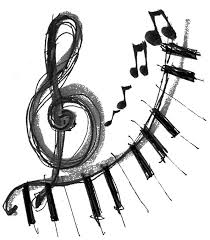 Patriot Pride Objectives
Sing year-long
Serious about singing
School wide opportunity
Rewarding experience
Heritage Community Pride
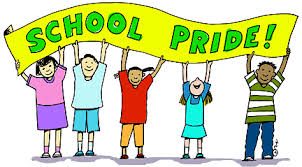 CONGRATULATIONS!
Welcome to this amazing choir!

As the year goes on, you will realize what a great opportunity this is for you and your student!

We are DEDICATED!
                Mrs. Shuler, Director
	     Mrs. Przybyl, Accompanist
Not just an Ordinary Chorus
Teamwork

School Pride

We are family!
Dedication	and Teamwork
We are Similar to athletics and cheerleading

             It takes everyone to WIN, to be SUCCESSFUL

	We sing year long

	Busiest months are December, March, April 
                           (aka “Tournament Time”)
Point System
All members of Patriot Pride will perform at one time or another throughout the year.

This year some performances will be limited to 30 singers, we have 36 members.  Biltmore is 30 singers.

Our point system is in place to establish accountability and reward.
How POINTS are earned
Every rehearsal is a point.

Every performance is a point. 

If you attend during track out, you will receive a point.

Singing alone once a month

If you audition for extra school things.  All worth one point.
       State Honors Chorus, All County Choir, All State Choir,
       School Musical, International Fair etc..
How POINTS are lost
Late for a rehearsal or performance.
Absent from  a rehearsal or performance.

Not bringing music to rehearsal
Not singing. Lip syncing. 

Talking at inappropriate times. 

Uniform infractions
Rehearsals
Begin September 6

Time:  7:30-8:10 a.m.  The door locks at 7:35.

Semester 1 rehearsals are on Tuesday and Thursday mornings. 

Semester 2 rehearsals TBA
Track Out
Out of town during track out? Students may be excused if the Parent contacts Mrs. Shuler within 12 hours of the absence. 

If you are in town, please join us for rehearsals.

Parent communication essential.

Only one excused absence per semester.
Sign up to Volunteer
Sign up with Wake County to be a Volunteer

Be sure to check the box to be cleared for driving for Field Trips.

Sign  up tonight if possible.
Committees
Please sign up tonight
Social Committee/Hospitality
Uniforms
Pictures and Video recording 
Transportation
Year end Awards
Williamsburg Trip
Biltmore Trip
Fees due by Sept. 20th
This is a club, fees will be assumed by members:
Participation fee includes:
Spirit wear (hoody, t-shirt, backpack)
Formal dress and pearls for the girls
Tuxedo pants and shirt and vest and bow tie for the boys
Music
Awards
Approximate Costs New member’s participation fee: Girls: $205.11        Boys: $232.43 
Returning members participation fee: $121.03
Biltmore Trip, Nov. 18 and 19
October 1st, Biltmore performance list will be posted to the chorus website.  Final list will be based on points.

The choir will tour the Biltmore on Nov. 18th prior to performing. 

The choir perform Nov. 18th at 5:30, 6:30, 7:30, 8:30 and 9:30 with 30 minute breaks in between performances.
Parents and guests will need to purchase Candlelight Tour tickets.  See handout.
Performances
1st semester
State Fair, October 13
Biltmore, October 18 and 19
HMS Assemblies:  December 1st
Community Christmas Celebration: December 2nd
Pieces of Gold audition, Dec. 6 or 7
Governor’s Mansion and State Capitol Building, Dec. 8

Other performances to be announced
If approved
“Patriot Pride” may travel to Williamsburg, VA for a choir competition, tour of historic Williamsburg and a day at Busch Gardens
Approximate cost is $550.00

If approved, it would be great if all “Patriot Pride” members could go on the trip.

Parents could also attend the trip.
Other opportunities at Heritage
All State Choir
All County Choir
NC Honors Choir
Heritage “Patriot Pride”
Thank you for coming!
I look forward to leading “Patriot Pride”, Heritage Middle School’s premiere chorus!

Please complete Information Sheet

Let’s have a great year!